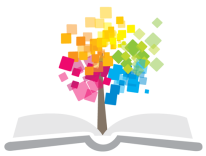 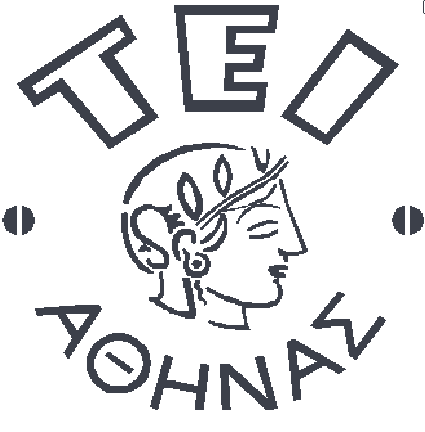 Ανοικτά Ακαδημαϊκά Μαθήματα στο ΤΕΙ Αθήνας
Τεχνικές μάλαξης (Θ)
Ενότητα 10: Μάλαξη Συνδετικού Ιστού
Γεωργία Πέττα
Τμήμα Φυσικοθεραπείας
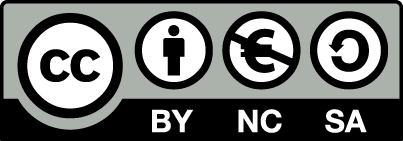 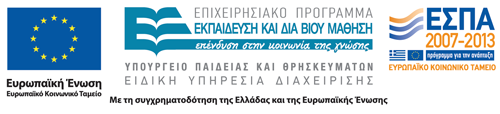 Μάλαξη Συνδετικού Ιστού
Η τεχνική που βασίζεται σε χειρισμούς που αφορούν στον υποδόριο συνδετικό ιστό
Η μέθοδος ξεκινά  από παρατηρήσεις και τεχνικές της Dicke από το 1929 

          (Σακελλάρη, Γώγου)
1
Μάλαξη Συνδετικού Ιστού
Υπάρχουν αναφορές που υποστηρίζουν την δυνατότητα επίδρασης της μάλαξης συνδετικού ιστού σε ενοχλήματα γαστρεντερικού, κυκλοφορικού, καρδιαγγειακού συστήματος,         χοληδόχου κύστεως, ήπατος κ.λ.π.
(Frazer 1978,Gifford 1988)
Με την κινητοποίηση του συνδετικού ιστού ενεργοποιούνται αντανακλαστικά φυσιολογικές αυτόνομες αντιδράσεις και εμφανίζονται μεταβολές στον καρδιακό ρυθμό, αρτηριακή πίεση, δερματική θερμοκρασία και γαλβανική δερματική αντίδραση
(Burch&De Pasquale1965,  Kisner&Taslitz1968,Watson 1994,Kaada&Torsteinbo 1989, Sakellari&Gogou2004)
2
Μάλαξη Συνδετικού Ιστού
«ΤΟΜΕΑΣ»
ΑΠΟΤΕΛΕΣΜΑΤΑ
Επίδραση σε ουλές ή τοπικές διαταραχές
Επίδραση με αγγειοκινητικές αλλαγές (ερυθρότητα, θερμότητα)
Επίδραση στον βαθμό οξύτητας του ιστού (δέσμευση νερού)
Επίδραση σε απομακρυσμένα όργανα συσχετισμένα με τους <<τομείς>>
                                 (Schiack 1985)
Τομέας είναι ο χώρος επίδρασης ενός σπονδυλικού νεύρου και χωρίζεται σε τμήματα ανάλογα με ιστική ή οργανική περιοχή
Δερμοτομίο
Μυοτομίο
Εντεροτομίο
        (Σακέλλάρη&Γώγου)
3
Μάλαξη υποδόριου συνδετικού ιστού
Σχέση παθήσεων εσωτερικών οργάνων με τον «σύνδεσμο» υποδόριου & περιτονίων 
Μεταβολισμός - πλύση ιστών
Νευροαντανακλαστική σχέση - el.Dike
Εικόνα αγγειίτιδας στο κάτω άκρο & αύξηση τάσης δέρματος & υποδόριου κοντά στο ιερό - λαγόνια ακρολοφία  παρατήρηση διαταραχών εσωτερικών οργάνων
Μάλαξη υποδόριου συνδετικού ιστού
Εξέλιξη της μεθόδου
Ζώνες στο δέρμα - όργανα
Παρατηρούνται διογκώσεις, εισδοχές, αυξημένη τάση, μέγιστα σημεία
Εξελίχθηκε στις γερμανόφωνες & σε συνεχεία στις αγγλόφωνες χώρες (Ebner 1962)  
Αναπτύχθηκε μέχρι τις δεκαετίες του 80 και οι περισσότερες μελέτες  έρχονται από Γερμανία & Σουηδία
Μάλαξη υποδόριου συνδετικού ιστού
Χρησιμοποιούνται οι όροι:
Αντανακλαστικές Ζώνες
Ζώνες του Head

Εκλύονται σπλαχνοδερματικά αντανακλαστικά που επηρεάζουν τον πόνο και την κυκλοφορία σε ένα όργανο ή σε απόμακρη περιοχή

Baker 1954,Kisner 1968, Schiack1985, Torsteinbo 1989
Μάλαξη υποδόριου συνδετικού ιστού-επίδραση
Αλλαγμένο συνδετικό ιστό
Αιμοδυναμικές ρυθμίσεις (υπό έρευνα)
Εξεργασία  κινητοποίησης υποδόριου ιστού
Διασύνδεση με τους τομείς

Τομέας ονομάζεται ο χώρος επίδρασης ενός  σπονδυλικού νεύρου
Μάλαξη υποδόριου συνδετικού ιστού
Αξιολόγηση και θεραπεία ανά βαθμίδα
Βασική ή μικρή
Πρώτη 12θ-7θ
Δεύτερη 7θ-7α
Τρίτη ΑΜΣΣ
Άνω άκρα
Κάτω άκρα
Πρόσωπο
Μαλαξη = ανατολικες θεωριες
Ενεργεία  chi = yin & yan
Μέθοδος Kίρλιαν
Κινεζική φιλοσοφία = δρόμοι της ενεργείας  =     μεσημβρινοί
5 στοιχειά της ζωής
Συσχέτιση με τα εσωτερικά όργανα
Μάλαξη Συνδετικού Ιστού
«ανάλογα με τους τομείς φυγόκεντρες νευροφυτικές ίνες ερεθίζονται μέσω παρακαμπτήριων οδών ή ενδιάμεσων νεύρων»
«η ειδική μάλαξη του υποδόριου συνδετικού ιστού έχει αντανακλαστική επίδραση στις φυγόκεντρες ίνες»
«Τα ερεθίσματα από τη μάλαξη του υποδόριου Σ.Ι. δε μένουν τοπικά αλλά μεταδίδονται. Ερέθισμα  σ΄ ένα τομέα προερχόμενο από άλλους τομείς μέσω του συμπαθητικού στον εγκέφαλο. Έτσι ίσως εξηγείται η επίδραση σε περοχές μακρυα από το σημείο εφαρμογής της θεραπείας»
     (Σακελλάρη&Γώγου)
10
Μάλαξη Συνδετικού Ιστού
Ζώνες υποδόριου συνδετικού ιστού
meridiaankleurentherapie.nl
11
Μάλαξη Συνδετικού Ιστού
Αξιολόγηση για διερεύνηση ζωνών
Οπτική διαπίστωση
Ψηλάφηση
Παρασπονδυλική έλξη
Μετατόπιση σε έκταση
Αναδίπλωση δέρματος
Σημασία των ζωνών
slideshare.net
12
Μάλαξη Συνδετικού Ιστού
Χειρισμοί
Αντιδράσεις
Γάντζωμα - έλξη
Μεσοπλεύριες έλξεις
Εξισορροπητικές έλξεις
Ο ασθενής έχει οξύ αίσθημα χαράγματος με μαχαίρι. Αν ο θεραπευτής δουλέψει με κλιμακούμενη ένταση το αίσθημα του ασθενούς είναι ανεκτό και μερικές φορές «ευχάριστο»
Αμβλύ αίσθημα πίεσης ή μεικτό χαράγματος και πίεσης ή τριβής ,μάλλον οφείλεται σε μη κατάλληλη εφαρμογή
13
Μάλαξη Συνδετικού Ιστού
Δερματικές αντιδράσεις
Μπορεί να εμφανισθεί ερυθρός και ανάγλυφος δερμογραφισμός που μπορεί να διαρκέσει μέχρι 36 ώρες
Ο ασθενής δεν πρέπει να αισθάνεται πόνο στην πίεση των «αιματωμάτων»
14
Μάλαξη Συνδετικού Ιστού
Άλλες αντιδράσεις
Εφίδρωση
Αλλαγή στην θερμοκρασία των άκρων
Ταχυκαρδίες
Κεφαλαλγίες
Όλα τα συμπτώματα πρέπει να αξιολογούνται
Μετά τις πρώτες συνεδρίες μπορεί να εμφανισθεί κόπωση ή ακόμα και υπνηλία
15
Τέλος Ενότητας
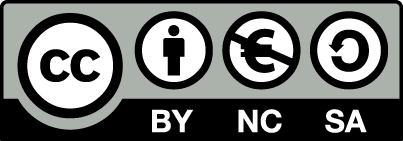 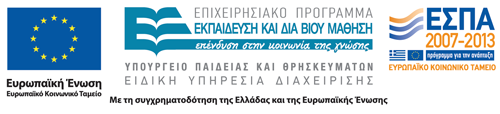 Σημειώματα
Σημείωμα Αναφοράς
Copyright Τεχνολογικό Εκπαιδευτικό Ίδρυμα Αθήνας, Γεωργία Πέττα 2014. Γεωργία Πέττα 2014. «Τεχνικές μάλαξης (Θ). Ενότητα 10: Μάλαξη Συνδετικού Ιστού». Έκδοση: 1.0. Αθήνα 2014. Διαθέσιμο από τη δικτυακή διεύθυνση: ocp.teiath.gr.
Σημείωμα Αδειοδότησης
Το παρόν υλικό διατίθεται με τους όρους της άδειας χρήσης Creative Commons Αναφορά, Μη Εμπορική Χρήση Παρόμοια Διανομή 4.0 [1] ή μεταγενέστερη, Διεθνής Έκδοση.   Εξαιρούνται τα αυτοτελή έργα τρίτων π.χ. φωτογραφίες, διαγράμματα κ.λ.π., τα οποία εμπεριέχονται σε αυτό. Οι όροι χρήσης των έργων τρίτων επεξηγούνται στη διαφάνεια  «Επεξήγηση όρων χρήσης έργων τρίτων». 
Τα έργα για τα οποία έχει ζητηθεί άδεια  αναφέρονται στο «Σημείωμα  Χρήσης Έργων Τρίτων».
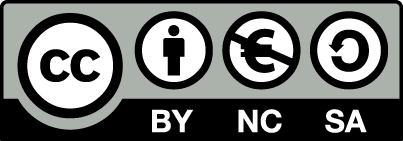 [1] http://creativecommons.org/licenses/by-nc-sa/4.0/ 
Ως Μη Εμπορική ορίζεται η χρήση:
που δεν περιλαμβάνει άμεσο ή έμμεσο οικονομικό όφελος από την χρήση του έργου, για το διανομέα του έργου και αδειοδόχο
που δεν περιλαμβάνει οικονομική συναλλαγή ως προϋπόθεση για τη χρήση ή πρόσβαση στο έργο
που δεν προσπορίζει στο διανομέα του έργου και αδειοδόχο έμμεσο οικονομικό όφελος (π.χ. διαφημίσεις) από την προβολή του έργου σε διαδικτυακό τόπο
Ο δικαιούχος μπορεί να παρέχει στον αδειοδόχο ξεχωριστή άδεια να χρησιμοποιεί το έργο για εμπορική χρήση, εφόσον αυτό του ζητηθεί.
Επεξήγηση όρων χρήσης έργων τρίτων
Δεν επιτρέπεται η επαναχρησιμοποίηση του έργου, παρά μόνο εάν ζητηθεί εκ νέου άδεια από το δημιουργό.
©
διαθέσιμο με άδεια CC-BY
Επιτρέπεται η επαναχρησιμοποίηση του έργου και η δημιουργία παραγώγων αυτού με απλή αναφορά του δημιουργού.
διαθέσιμο με άδεια CC-BY-SA
Επιτρέπεται η επαναχρησιμοποίηση του έργου με αναφορά του δημιουργού, και διάθεση του έργου ή του παράγωγου αυτού με την ίδια άδεια.
διαθέσιμο με άδεια CC-BY-ND
Επιτρέπεται η επαναχρησιμοποίηση του έργου με αναφορά του δημιουργού. 
Δεν επιτρέπεται η δημιουργία παραγώγων του έργου.
διαθέσιμο με άδεια CC-BY-NC
Επιτρέπεται η επαναχρησιμοποίηση του έργου με αναφορά του δημιουργού. 
Δεν επιτρέπεται η εμπορική χρήση του έργου.
Επιτρέπεται η επαναχρησιμοποίηση του έργου με αναφορά του δημιουργού
και διάθεση του έργου ή του παράγωγου αυτού με την ίδια άδεια.
Δεν επιτρέπεται η εμπορική χρήση του έργου.
διαθέσιμο με άδεια CC-BY-NC-SA
διαθέσιμο με άδεια CC-BY-NC-ND
Επιτρέπεται η επαναχρησιμοποίηση του έργου με αναφορά του δημιουργού.
Δεν επιτρέπεται η εμπορική χρήση του έργου και η δημιουργία παραγώγων του.
διαθέσιμο με άδεια 
CC0 Public Domain
Επιτρέπεται η επαναχρησιμοποίηση του έργου, η δημιουργία παραγώγων αυτού και η εμπορική του χρήση, χωρίς αναφορά του δημιουργού.
Επιτρέπεται η επαναχρησιμοποίηση του έργου, η δημιουργία παραγώγων αυτού και η εμπορική του χρήση, χωρίς αναφορά του δημιουργού.
διαθέσιμο ως κοινό κτήμα
χωρίς σήμανση
Συνήθως δεν επιτρέπεται η επαναχρησιμοποίηση του έργου.
20
Διατήρηση Σημειωμάτων
Οποιαδήποτε αναπαραγωγή ή διασκευή του υλικού θα πρέπει να συμπεριλαμβάνει:
το Σημείωμα Αναφοράς
το Σημείωμα Αδειοδότησης
τη δήλωση Διατήρησης Σημειωμάτων
το Σημείωμα Χρήσης Έργων Τρίτων (εφόσον υπάρχει)
μαζί με τους συνοδευόμενους υπερσυνδέσμους.
Χρηματοδότηση
Το παρόν εκπαιδευτικό υλικό έχει αναπτυχθεί στo πλαίσιo του εκπαιδευτικού έργου του διδάσκοντα.
Το έργο «Ανοικτά Ακαδημαϊκά Μαθήματα στο ΤΕΙ Αθήνας» έχει χρηματοδοτήσει μόνο την αναδιαμόρφωση του εκπαιδευτικού υλικού. 
Το έργο υλοποιείται στο πλαίσιο του Επιχειρησιακού Προγράμματος «Εκπαίδευση και Δια Βίου Μάθηση» και συγχρηματοδοτείται από την Ευρωπαϊκή Ένωση (Ευρωπαϊκό Κοινωνικό Ταμείο) και από εθνικούς πόρους.
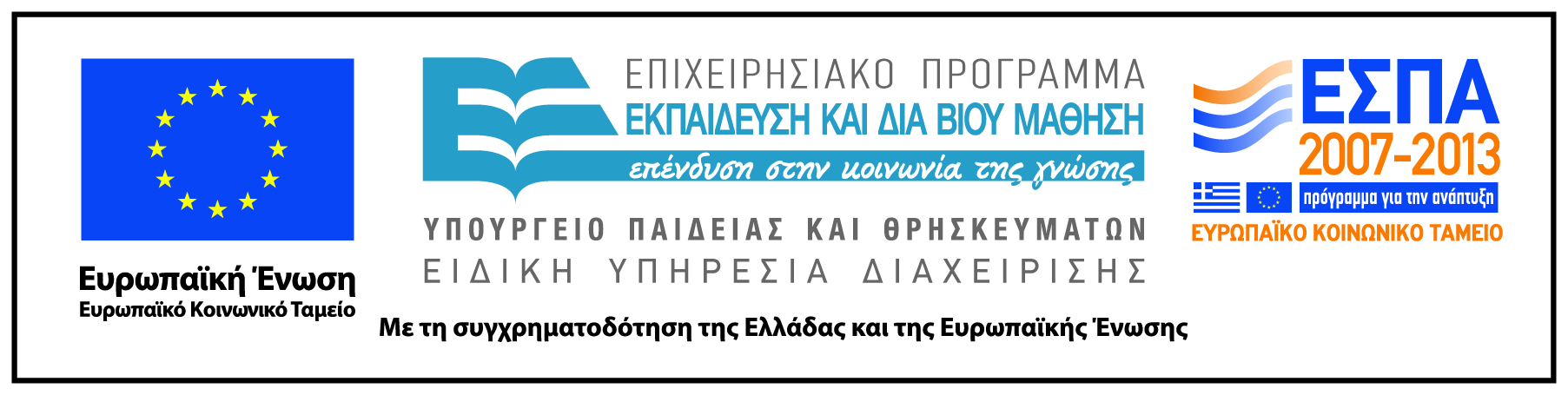